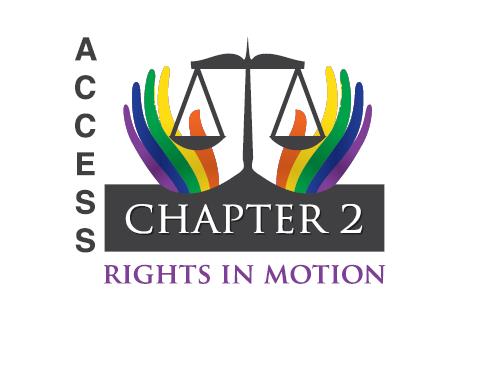 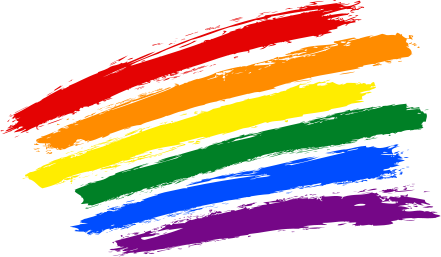 Oral Submission to the Portfolio Committee on Justice and Correctional Services : 
THE PREVENTION AND COMBATING OF HATE CRIMES AND HATE SPEECH BILL [B9-2018]
ACCESS CHAPTER 2
STEVE LETSIKE
Who are we?
The name Access Chapter 2 (AC2) is based on the South African Constitution- Bill of Rights: Chapter 2. AC2 is registered as a Non-Profit Organisation. AC2 works to promote and protect the human rights of the LGBTI+, Women and Girls in their diversities

We do this through the provision of Direct Services, Capacity Building and Awareness, Legal and Advocacy Services as well as Research Development.
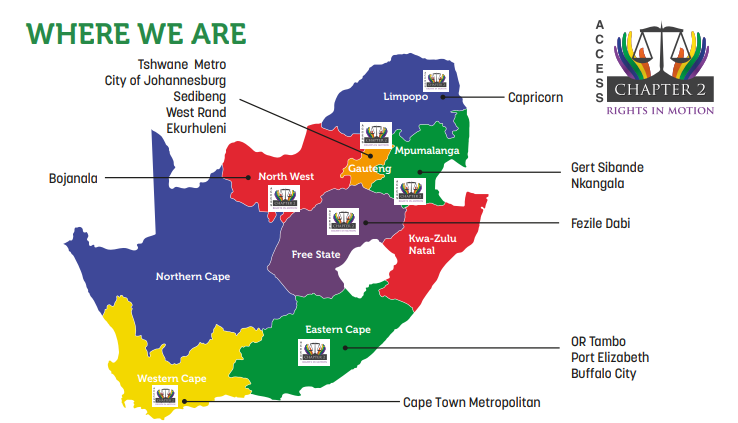 It is estimated that about 25+ members of the LGBTI+ have been brutally murdered across the country between the years 2020 and 2022
Amongst these many names, we remember Sam Mbatha, Bonang Gaelae, Lindokuhle Cele, Andile Lulu Ntuthela, Nathaniel Spokgoane Mbele and many others…  Although many of these names may stand out, so many others did not make the headlines
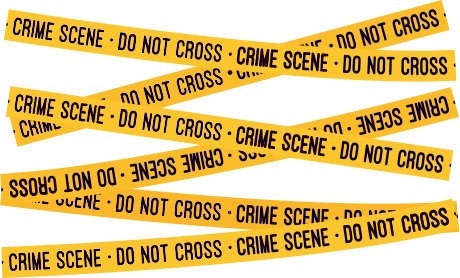 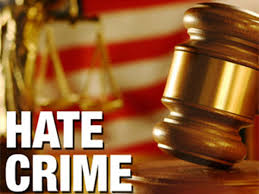 DEFINING HATE CRIME!
A hate crime is a criminal offence motivated against persons, associates of persons, property or society that is motivated, in whole or in part, by an offender’s hate against an individual’s or group’s actual or perceived; race, religion, ethnic/national origin, sex/gender, gender identity, age, disability status, sexual orientation or homeless status.
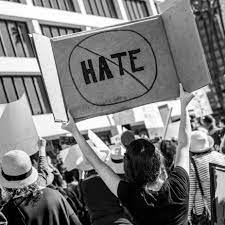 Why is it necessary
Hate crime is rarely a one off incident 

The effect of hate crime 

Feeling of insecurity 

It is good to be a statistic 

Don’t let them get away with it
[Speaker Notes: Hate crime is rarely a one off incident - There is usually a very small chance of you being a repeat victim of a crime.  However, victims of hate crime are more likely to suffer repeated, constant and daily abuse from the same person/s.
The effect of hate crime - Crime can have a devastating psychological effect on you.  Hate crime often consists of a series of crimes, the cumulative effect of such incidents and crimes can destroy lives through emotional damage and long term trauma.
Feeling of insecurity - For victims of hate crime, the risk of attack may be constant.  Feelings of insecurity can result in anxiety and a continuous state of watchfulness, and inability to sleep.
It is good to be a statistic - If victims of hate crimes do not report it, government agencies and policy makers will not know the extent of the problem in order to take important steps through legislation, training, etc to address it.
Don’t let them get away with it - Hate crime is committed by people who do not care who suffers and to what extent.  If they go unchallenged, they will continue to put others in danger.  Report it so they can be caught before others suffer.]
Why is it necessary
Hate Crime & Speech Bill is seen as a cornerstone for protecting the rights and lives of LGBTI+ community. 

The bill creates the legal definition of Hate crimes which will compel authorities to collect and report details about hate incidents for effective monitoring, analysis of trends and appropriate intervention needed.

The Hate Crime Study conducted by OUT, AC2, Triangle Project alongside 3 more organisations found that 88% of LGBTI people do not report any incident and attacks against them, making it 1 in 25 LGBTI person only get to report incidents.
Lived Experiences of the LGBTI
The LGBTI+ persons report to have experienced physical beatings with the hope that their behaviour would change or that the non-normative expressions would leave. 
This was common among male children who behaved effeminately and female children who behaved in a masculine manner. Who in the main, were verbally reprimanded to change their sexual orientation and or gender identity, to that which suits their parents 
Emotional abuse was another practice in the home environment as an attempt to change the non?normative expressions. 
Parents accused the suffering in the home environment because of curse by the ancestors who are not pleased with their ‘abnormal’ behaviour. 
Others are disowned in certain parts of the house because parents believed that these demonic or evil spirits would contaminate or affect the siblings.
Hate as a harmful practice: From hateful Speech to hate motivated crime
Hate speech and hate crimes are closely interlinked
Conversion Practices: Contextualizing Hate
In a study by AC2 it was found that harmful practices that are meant to correct or fix the SOGIESC affirming individuals are perpetrated by amongst others: parents and family members, religious leaders, psychological professionals, traditional healers and leaders as well as members of communities
These practices have been found to be harmful to victims who have reported secondary victimization and exclusion, mental health challenges as well as suicide attempt
Corrective rape and the brutality directed to the community is one form of CP that is driven and motivated by hate
PEPUDA and Hate Crimes
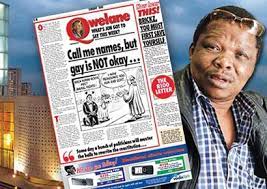 John Qwelane (Qwelane v SAHRC and another (2021) ZACC22


Karabo Ndlovu vs Pentacostel Church (2020)
Criminalise hate crime and hate speech: Towards the signing of the bill
1.The penalty enhancement model;

2. The sentence aggravation model;

3.Substantive offence model.

There is a need for the bill – there is a need for a category, for data collection and for accountability!


             It is the right thing to do!
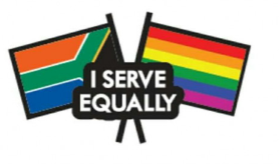 THANK YOU!!!!
Contacts: 
Email: steve@ac2.org.za 
www.ac2.org.za 
Tel: 010 100 3177
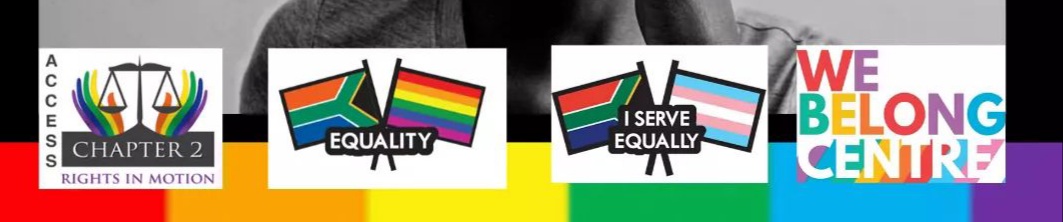